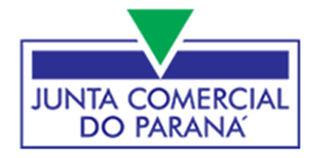 Redesim
Empresa Fácil
Implantação nos municípios
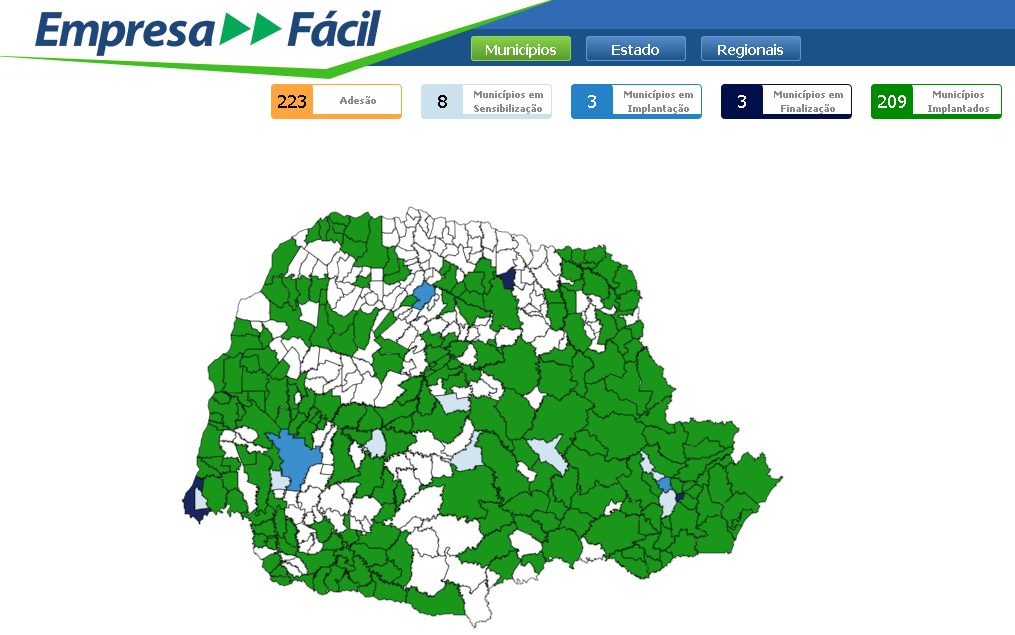 Fonte: www.gestaoempresafacil.com.br
Implantação nos órgãos estaduais
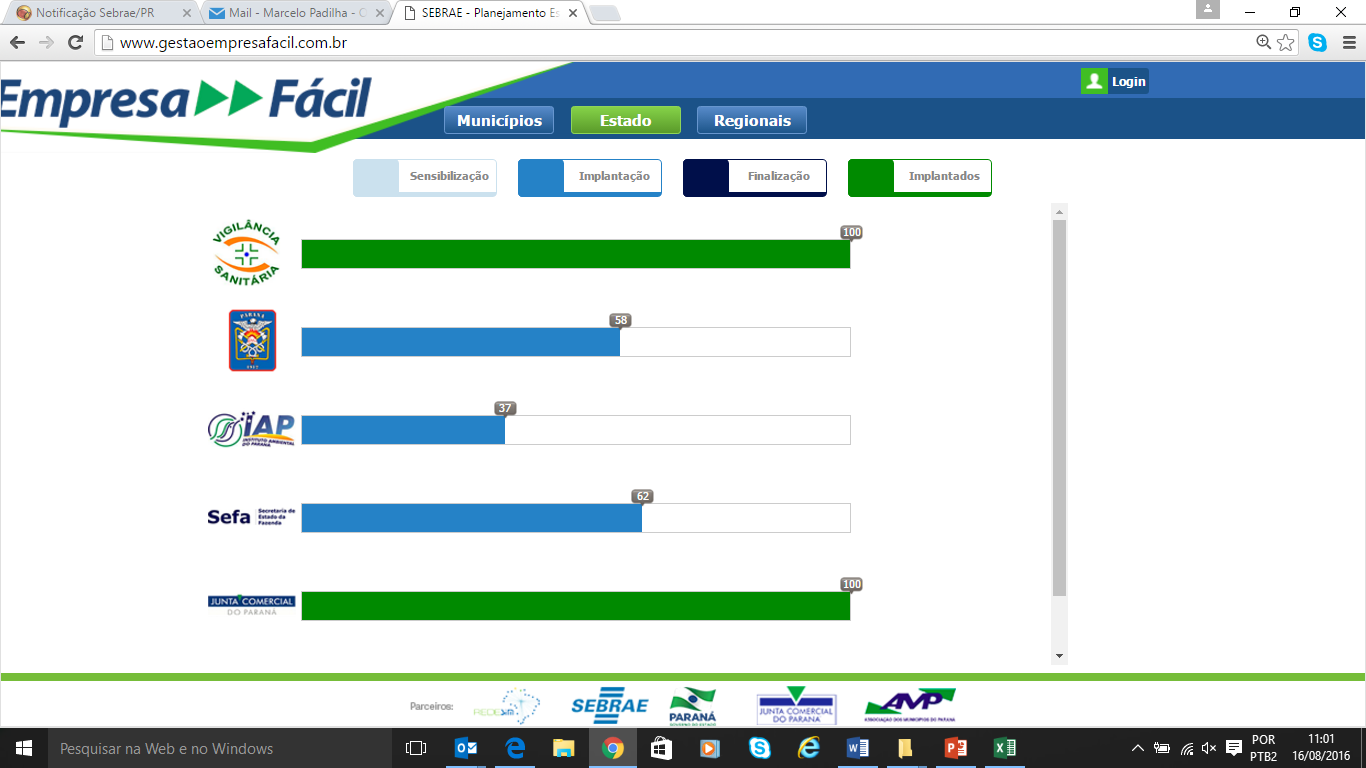 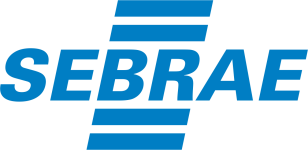 Resultados obtidos em 2016
223municípios articulados.
209 habilitados/integrados com a JUCEPAR 
Tempo de abertura de empresas em no máximo 5 dias nos municípios integrados.*
Tempo de abertura de empresas na Junta Comercial em até 1h.
Todos os processos na Junta estão atualizados.
Órgãos Estaduais em processo de integração.
* Considerando que os empresários/contadores atendem o envio normal de informações.
Planejamento 2017
JUCEPAR

Contratação de servidores através de concurso público na JUCEPAR.

Manter todos os processos e procedimentos em dia.

Renovar o Contrato da manutenção do sistema Empresa Fácil.

Promover a continuidade de integração dos 190 municípios restantes em parceria com o SEBRAE.
Planejamento 2017
Planejamento 2017
JUCEPAR

Promover a integração do município de Curitiba..

Promover a inclusão da OAB e dos cartórios de registro de empresas na REDESIM

Dar continuidade no processo de capacitação de contadores, relatores e funcionários da Jucepar.

Continuidade da integração dos Órgãos Estaduais: SEFA, IAP e Corpo de Bombeiro.
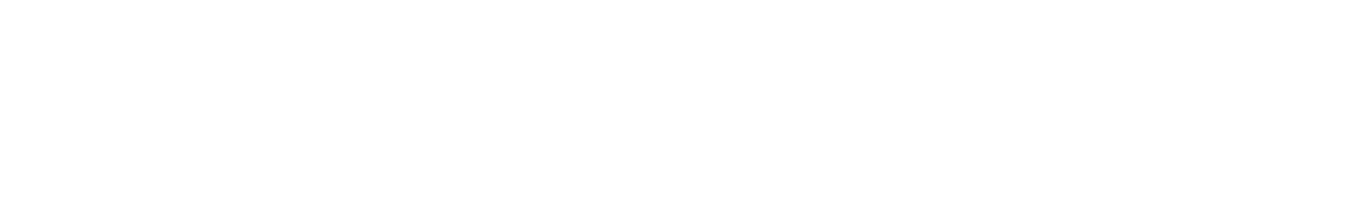 Dados Estatísticos 2016
Parceria REDESIM
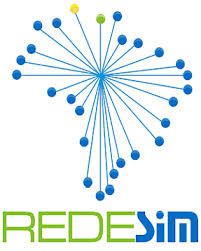 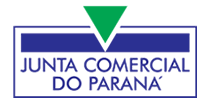 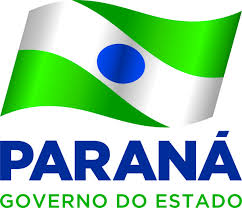 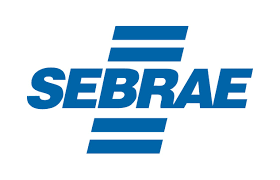 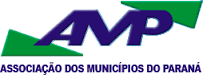 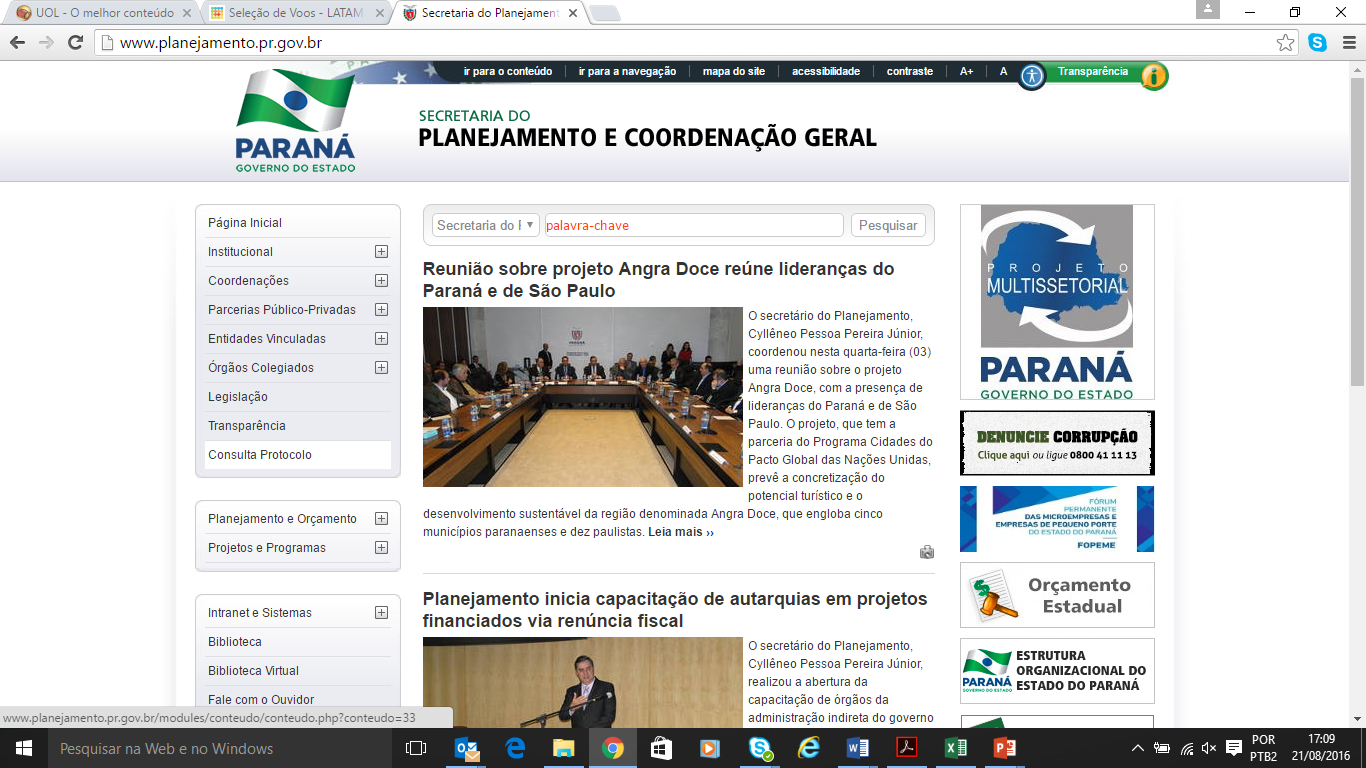 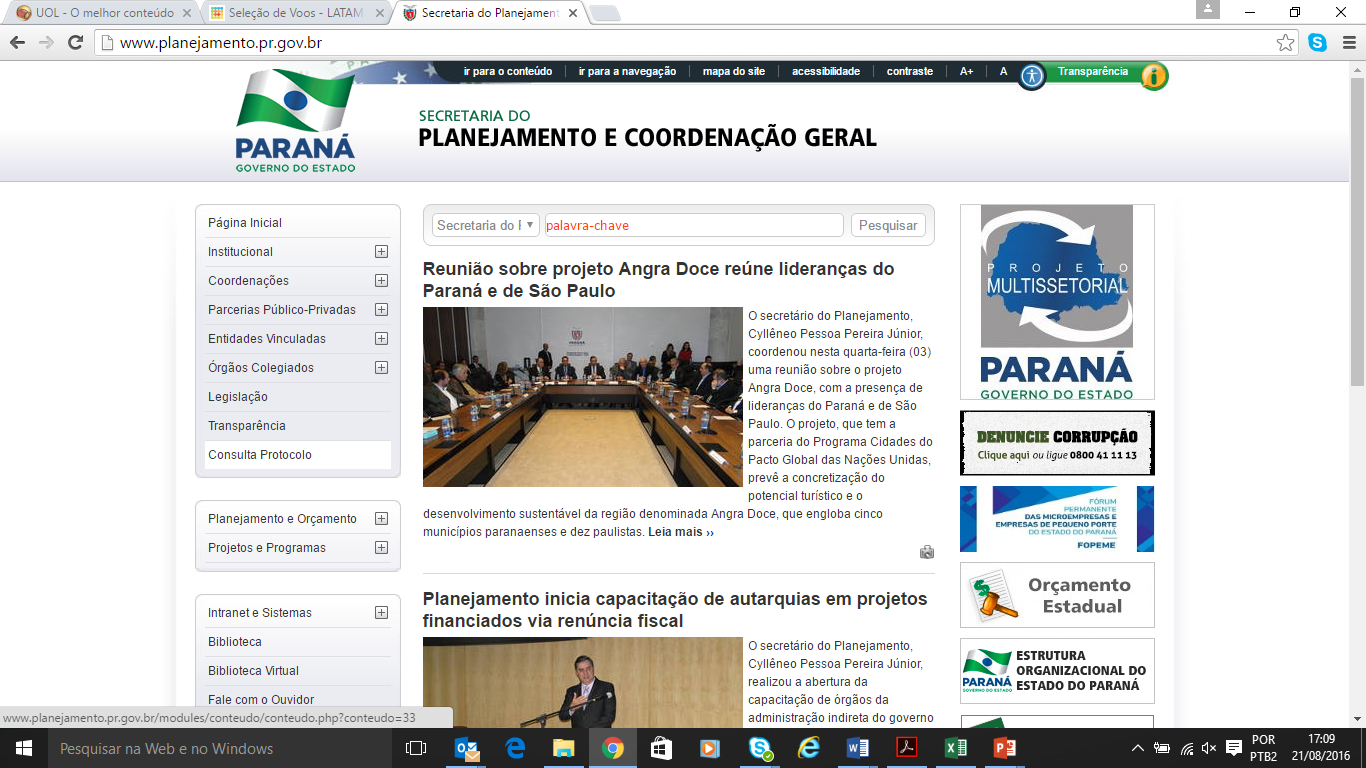 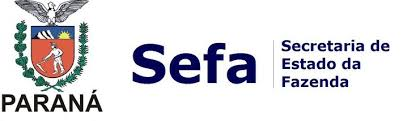 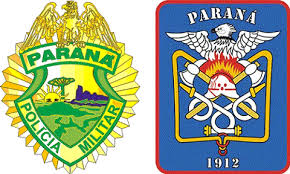 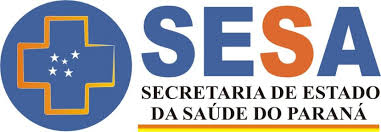 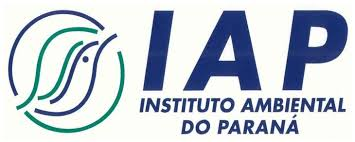 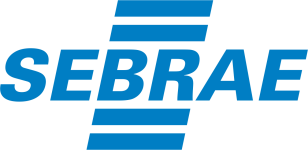